Innovaties en de ontwikkeling van een beroepLes 2
Met dank aan Noorderpoort.
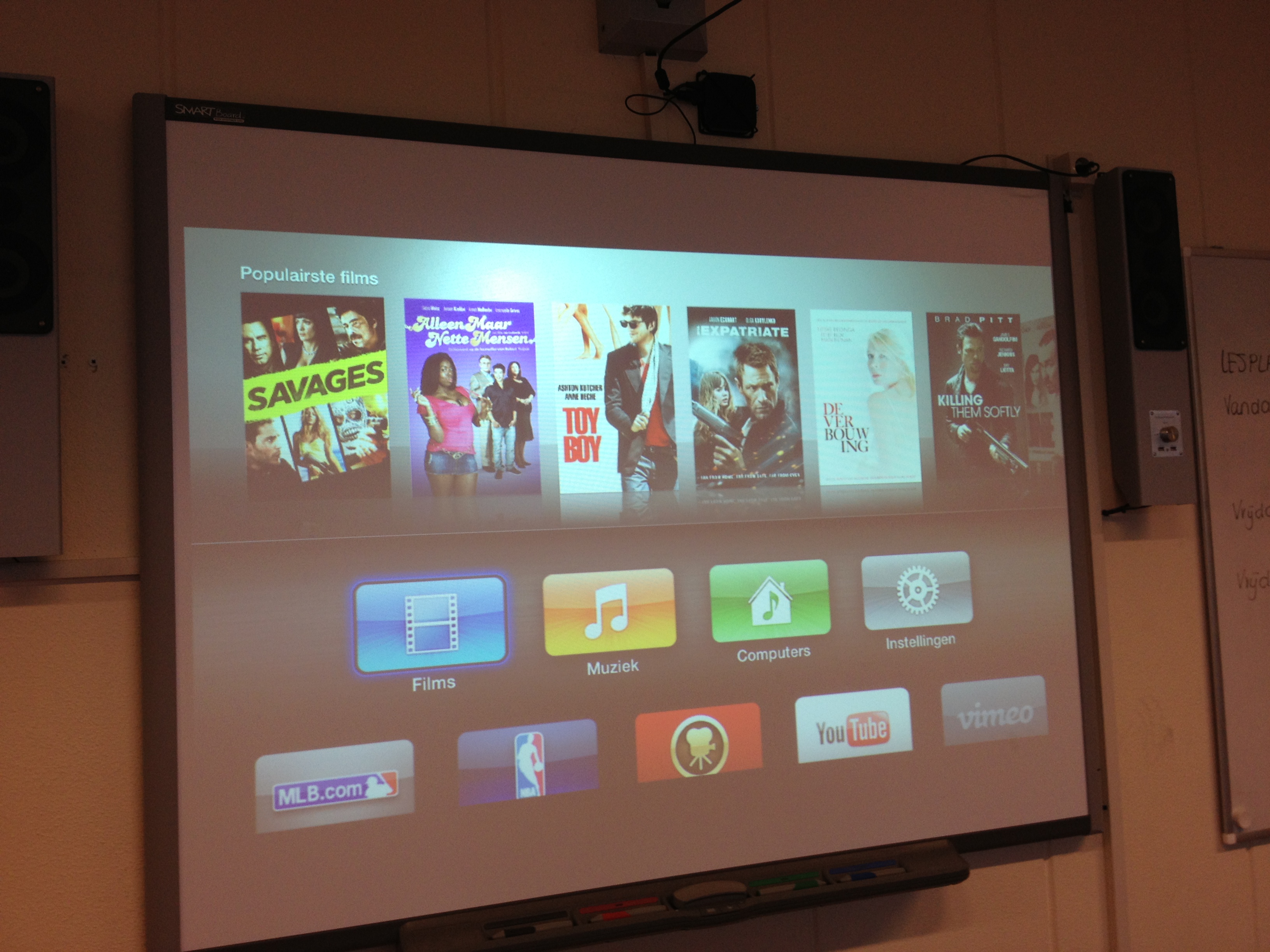 Leerkracht 2018
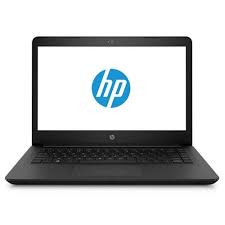 Apparatuur: 

Laptop
Smartboard
Digitaal lesmateriaal 
Smartphone
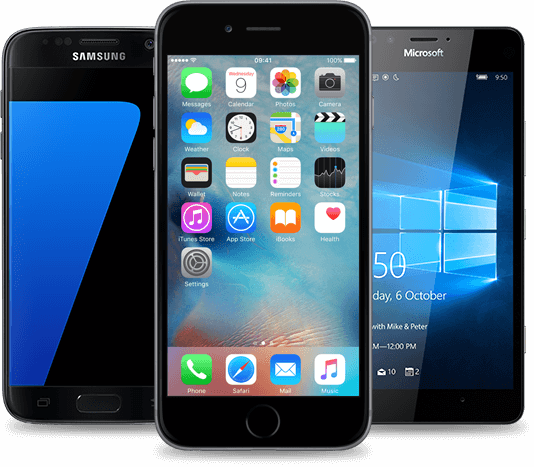 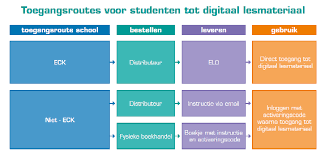 Leerkracht 2018
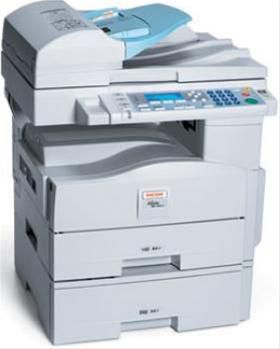 Machines

Printer
Kopieermachine
Scanner
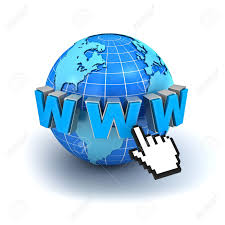 Leerkracht 2018
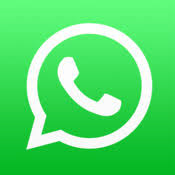 Communicatiemiddelen

Smartphone
Internet
CIAO en Cum Laude
Whatsapp
Sociale media
Skype
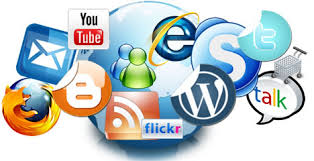 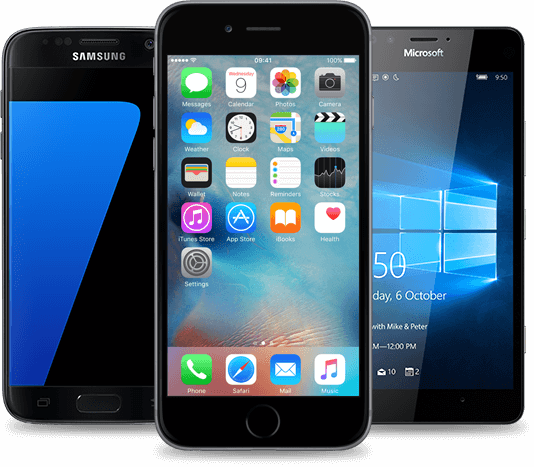 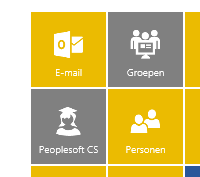 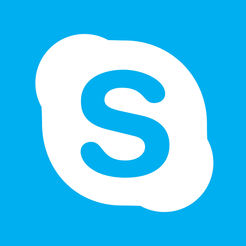 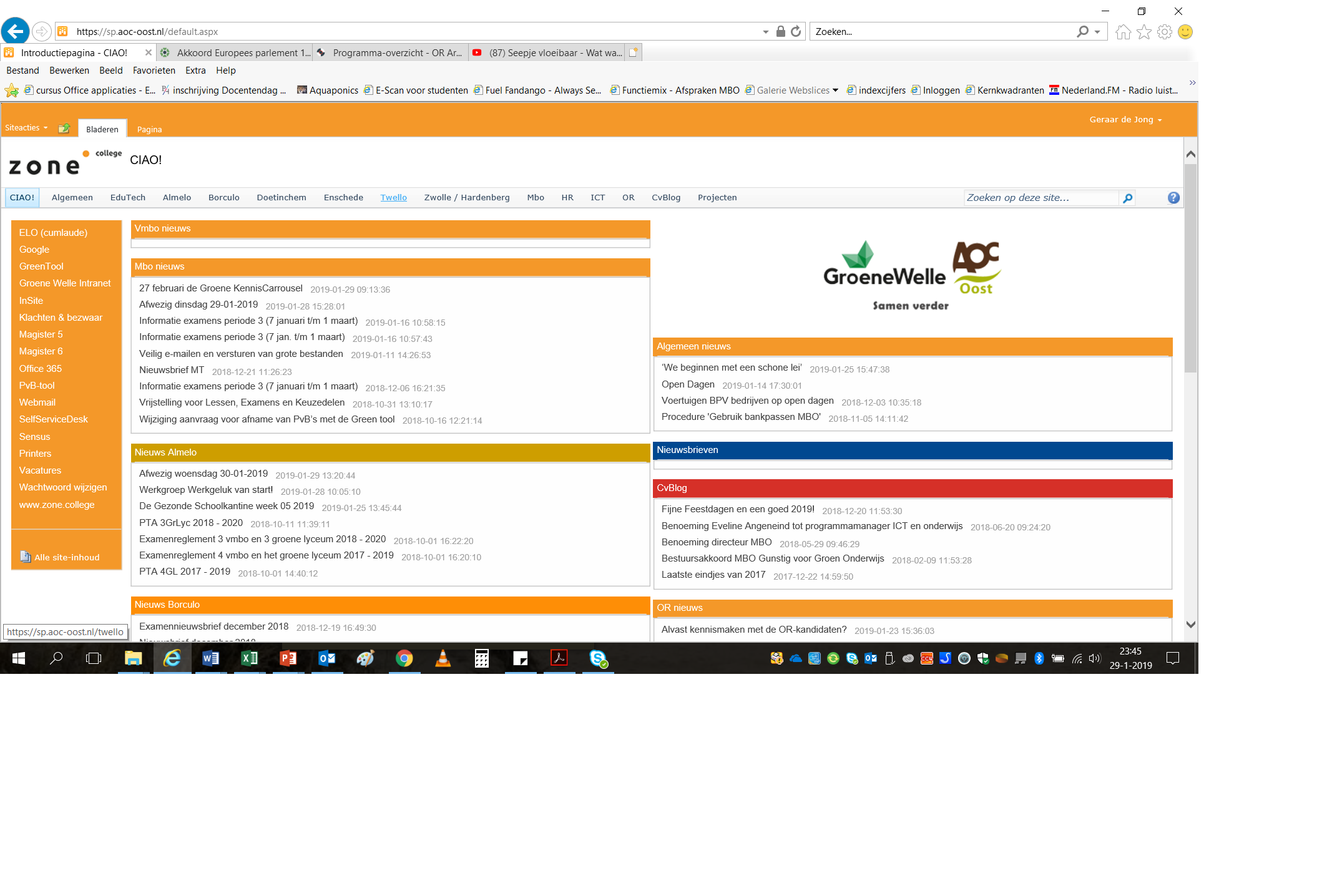 Leerkracht 2018
Vervoermiddelen (mobiliteit)
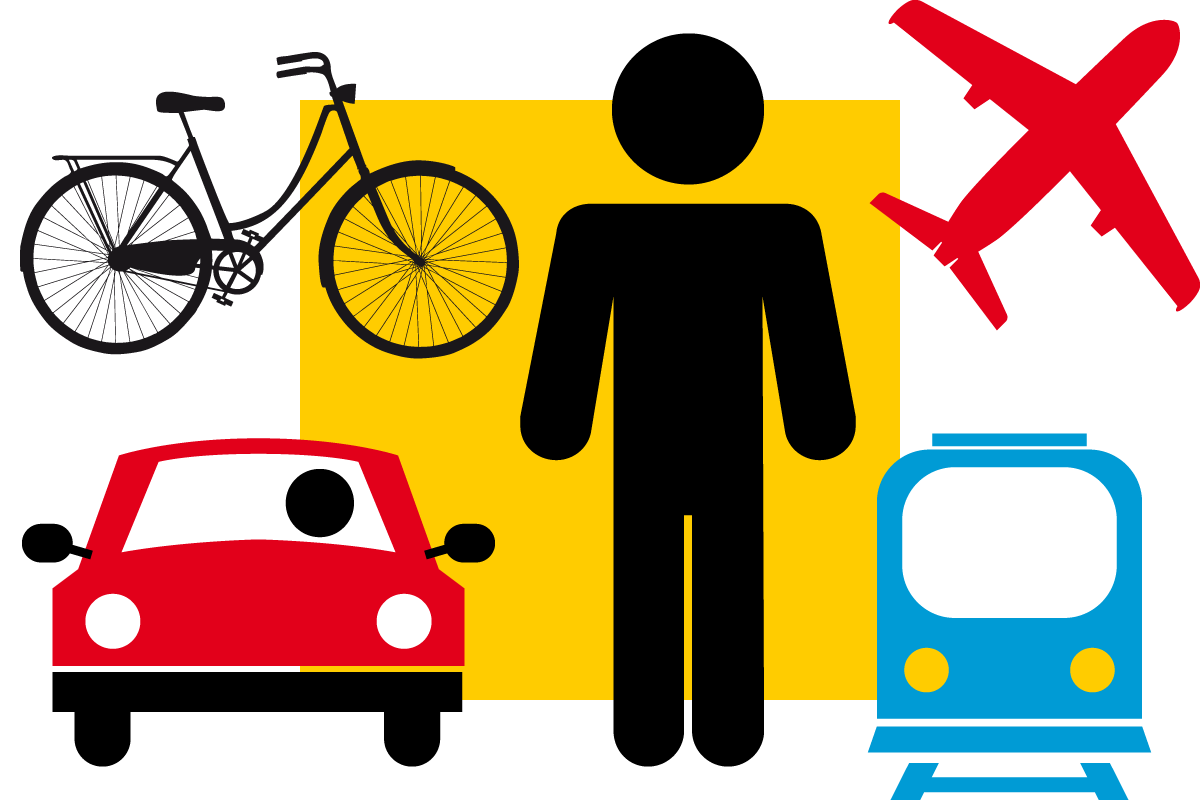 Leerkracht 2028
Apparatuur

Smartboard zonder laptop

Alleen nog maar digitaal lesmateriaal
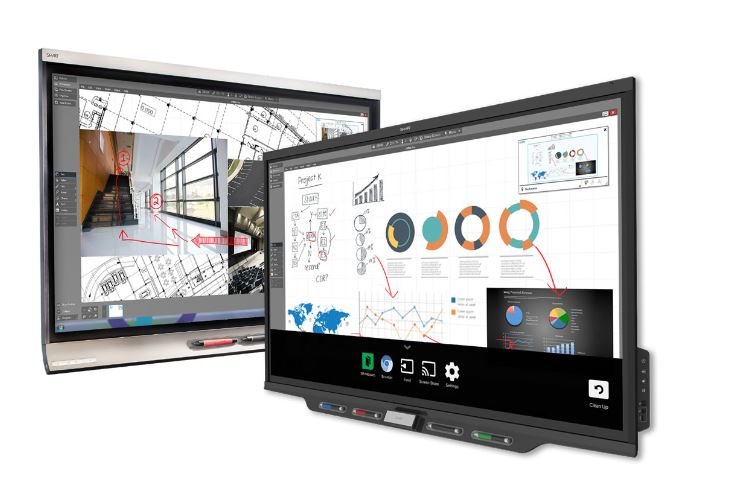 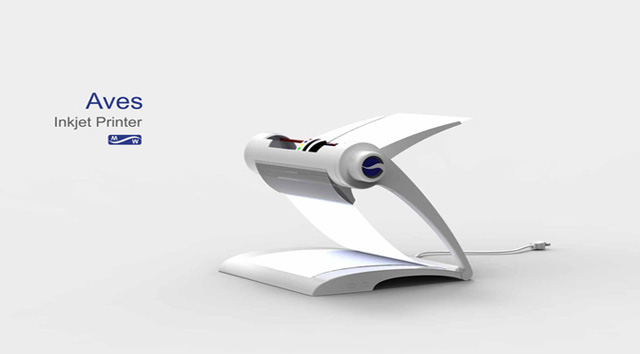 Leerkracht 2028
Machines

Bijna niets meer printen of kopiëren
Kleinere machines
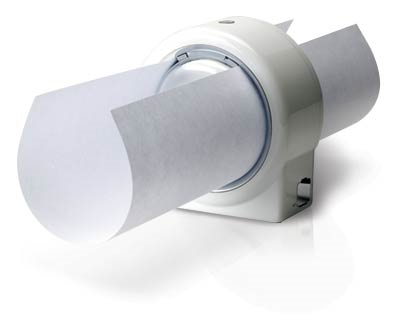 Leerkracht 2028
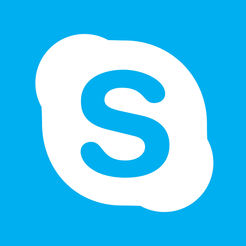 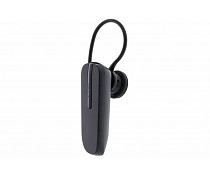 Communicatiemiddelen

Bluetooth headset
Contact via Skype of WhatsApp
Uitbreiding onderwijsportal
Virtuele docenten
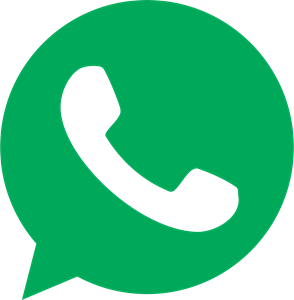 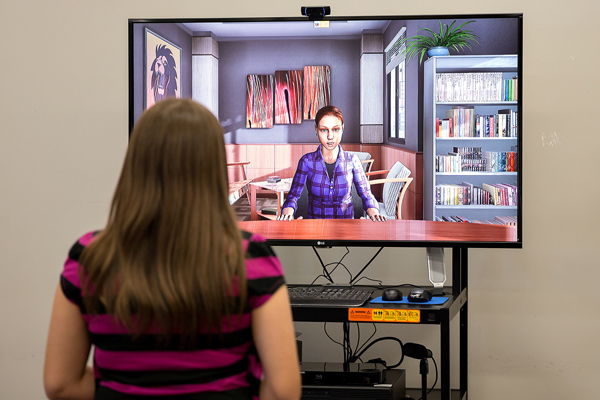 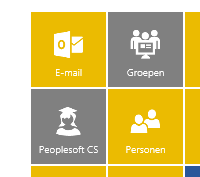 Leerkracht 2028
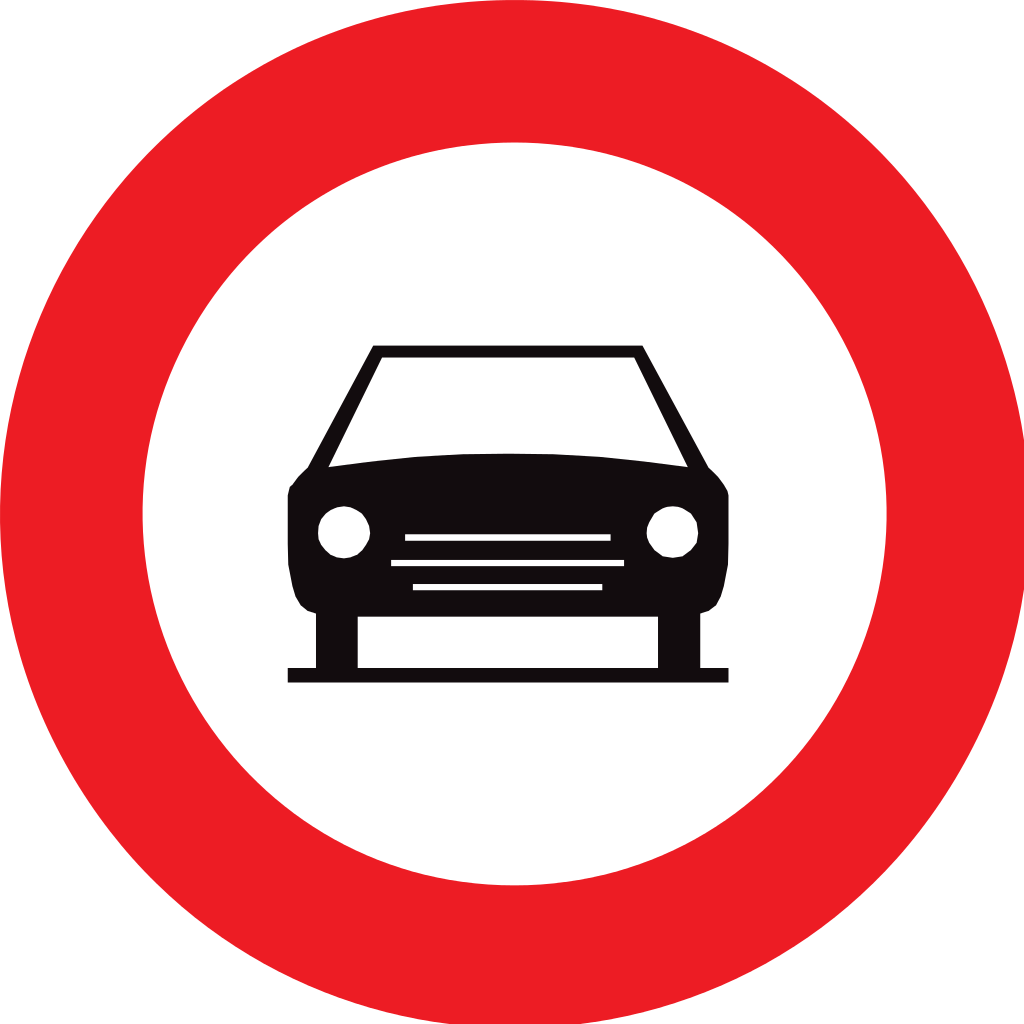 Vervoermiddelen (mobiliteit)

Nieuw mobiliteitsbeleid

Openbaar vervoer
Elektrische fiets
Elektrische auto
Carpoolen
Verdwijnende beroepen
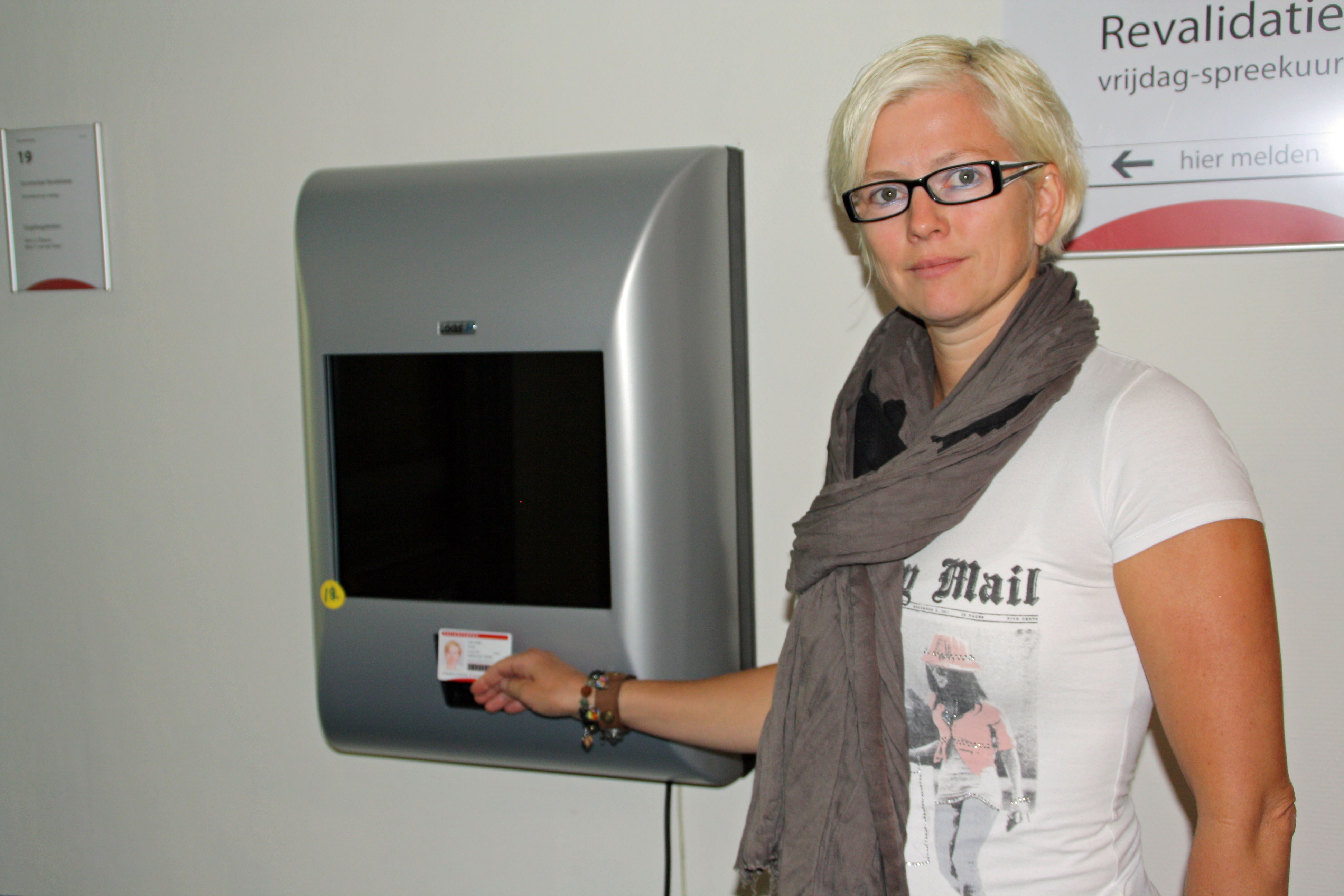 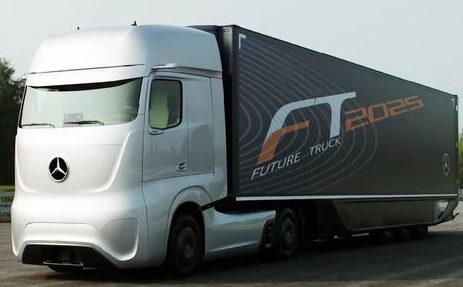 Receptionist
Conducteur
Veehouder
Chauffeur
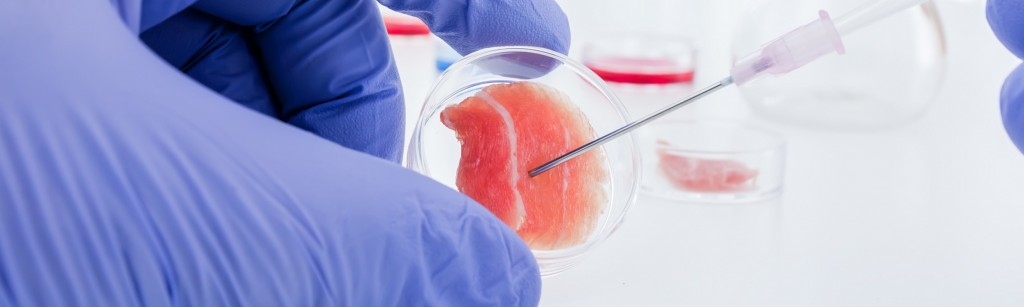 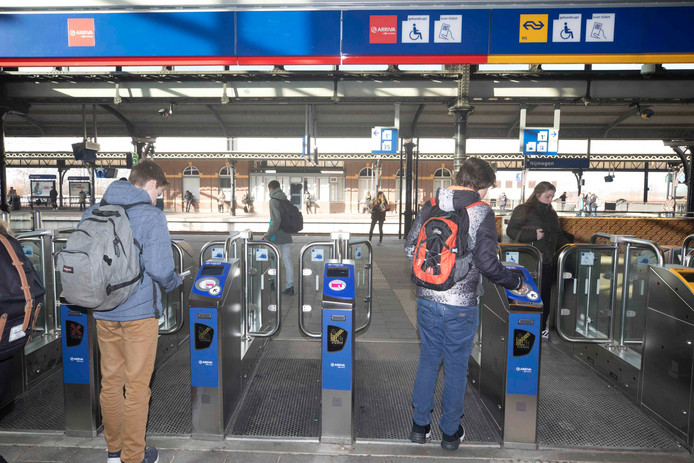 Blijvende beroepen
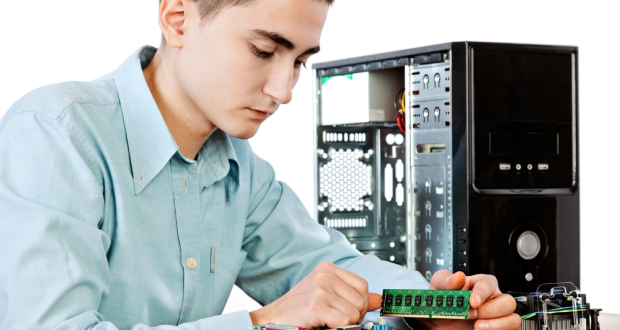 ICT ’er
Hulpdiensten
Architect
Leerkracht
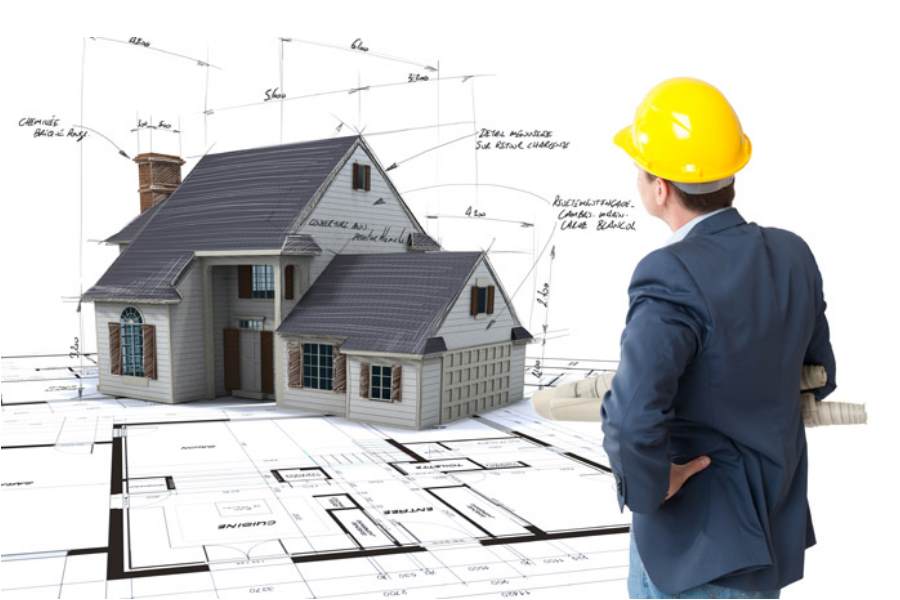 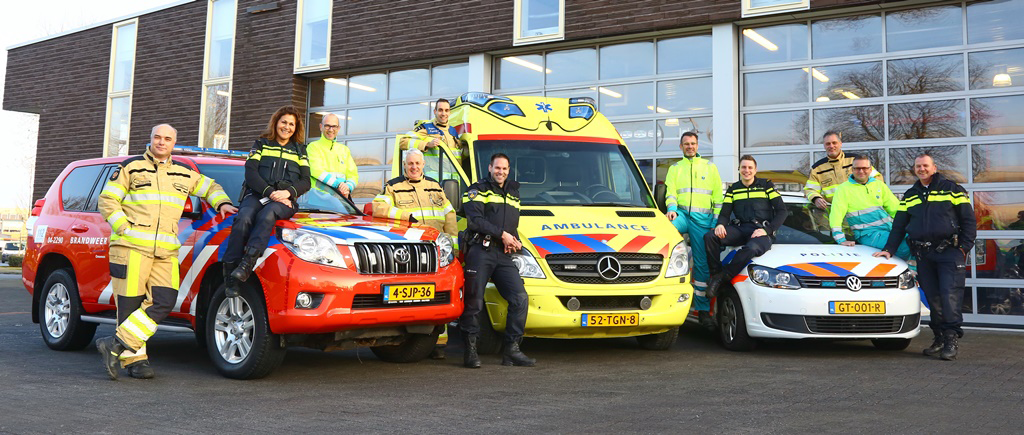 Toekomstige beroepen?
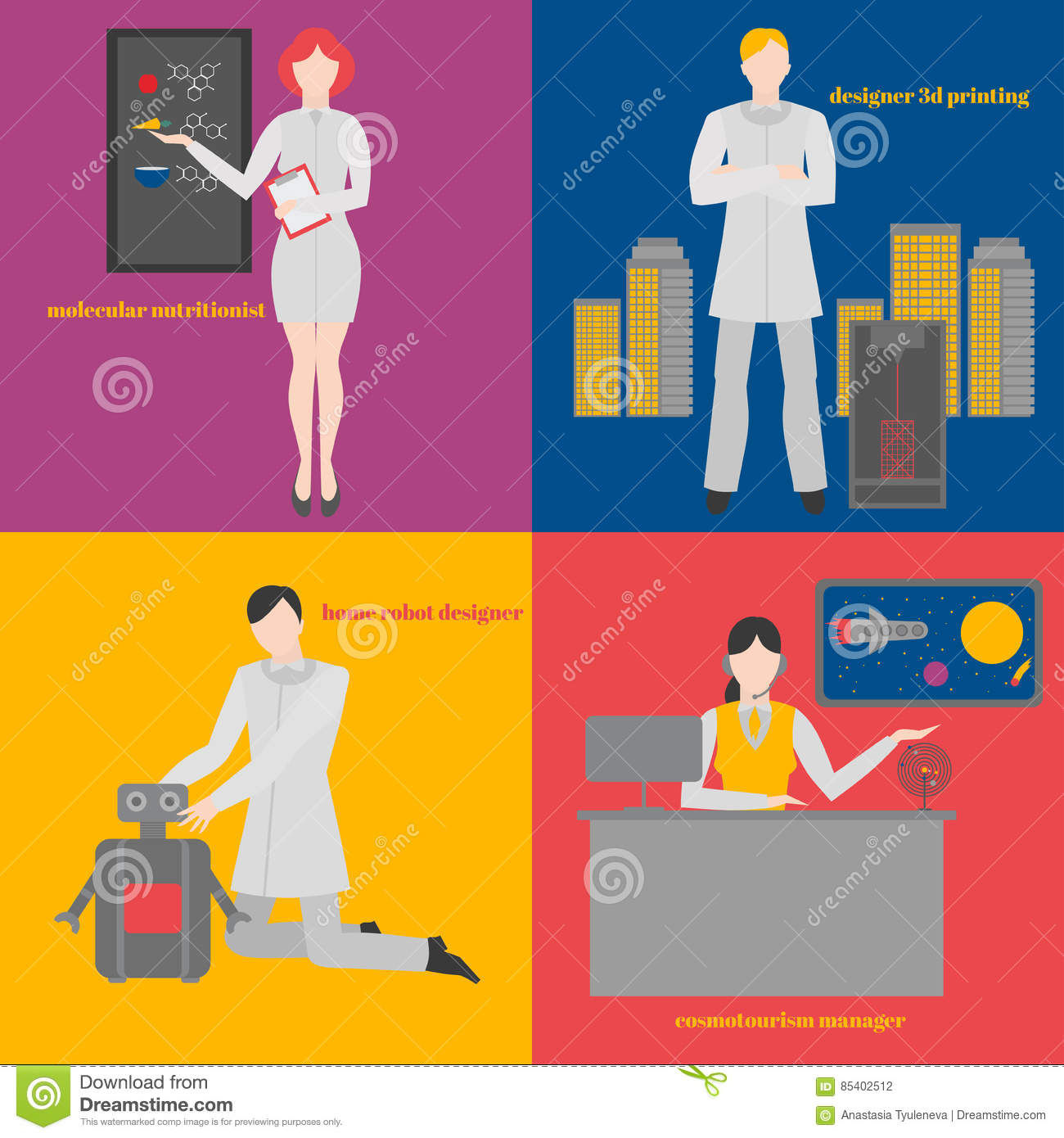 Ontwikkelaar moleculaire voeding
Voedingsmiddelen technoloog
Ontwerper 3D printen
Robot programmeur 
Ruimtereis specialist
Ecoloog en waterbeheerder
Vrijetijd/bezigheidstherapeut
Innovatiever Onderwijs
Wat wil jij als student?
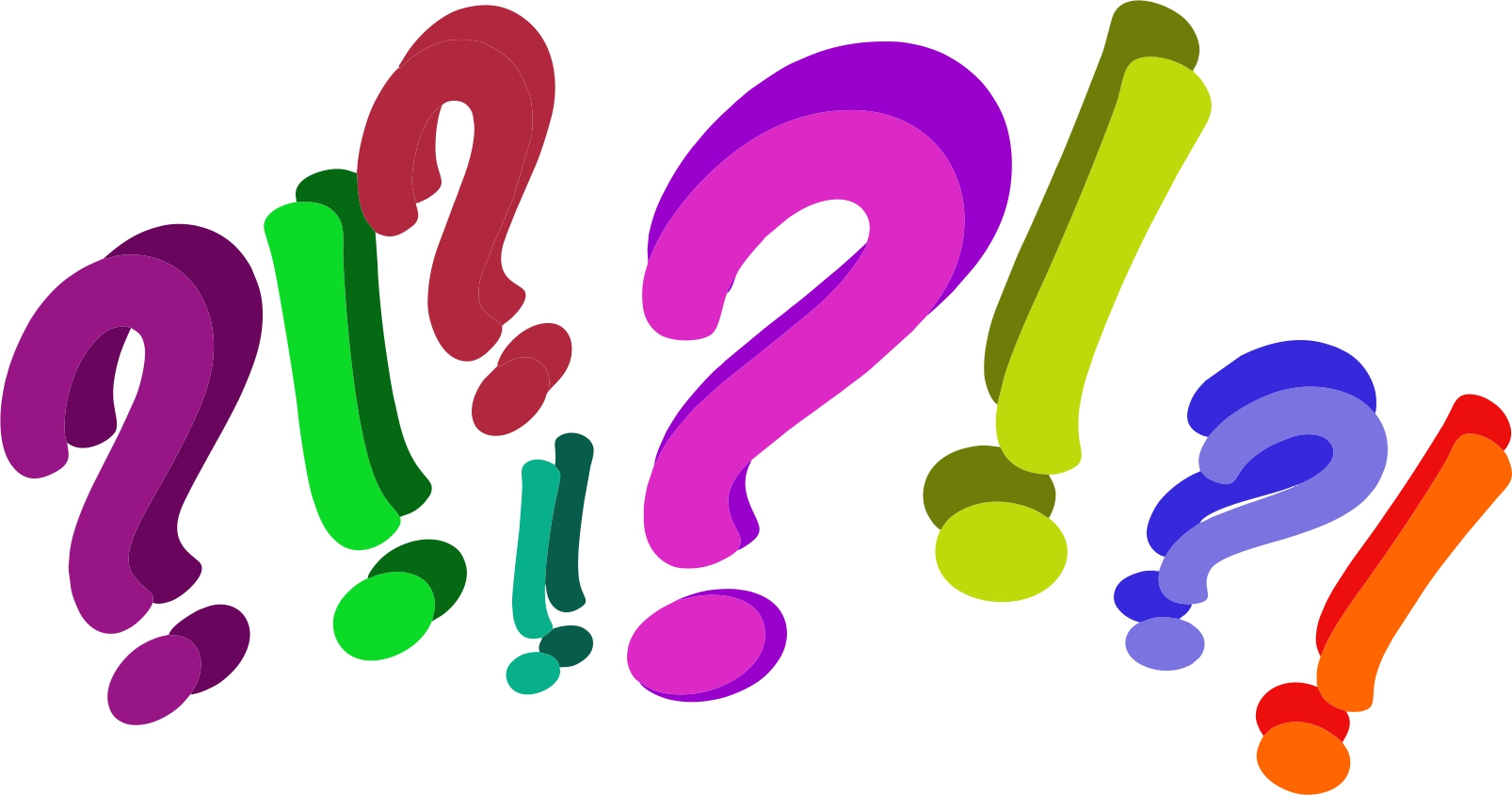 Innovatiever onderwijs
Bureau met ingebouwde computer

Vaste internetverbinding
Tijdsbesparing
Eigen inlog
Eigen lesprogramma
Alles digitaal
Gelijkheid
Geen kabels
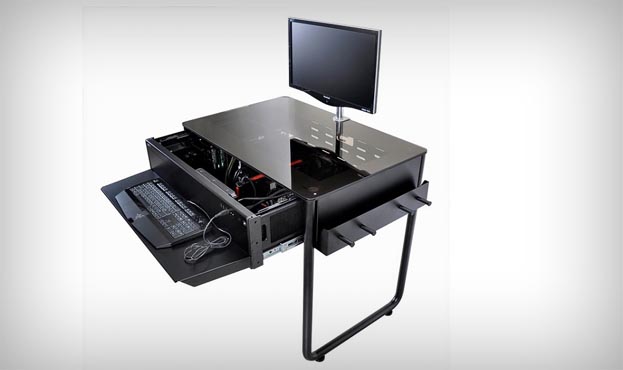